Сведения о ходе исполнения городского бюджета за 
1 квартал 2020 года
тыс. руб.
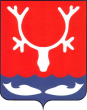 Администрация муниципального образования "Городской округ "Город Нарьян-Мар"
Сведения о ходе исполнения городского бюджета за 
1 квартал 2020 года
тыс. руб.
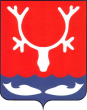 Администрация муниципального образования"Городской округ "Город Нарьян-Мар"